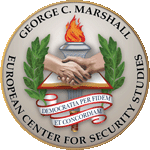 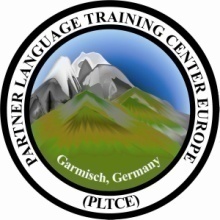 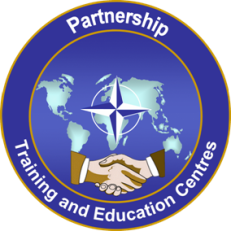 Partner Language Training Center Europe(PLTCE)atGeorge C. Marshall European Center for Security Studies
Authenticity in Training Interpreters

David Oglesby
Budapest
25 October 2016
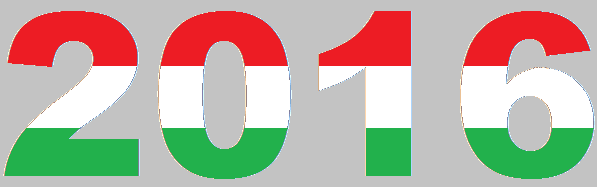 www.marshallcenter.org
1
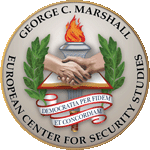 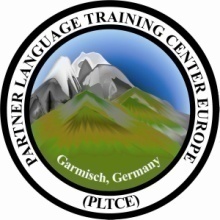 Why should personnel not employed as interpreters learn interpretation techniques?
Language professionals (especially language teachers) are called upon from time to time to interpret for a supervisor, manager, or senior leader within his/her organization.
The need can arise at any time and at a moment’s notice.
Settings could include working lunches, small groups, and field trips.
The organization can have greater confidence in the ad hoc interpreter’s abilities
The ad hoc interpreter can have greater confidence in his or her own abilities
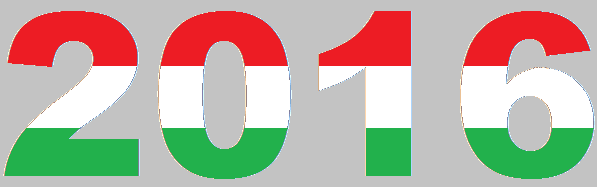 2
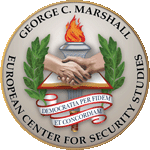 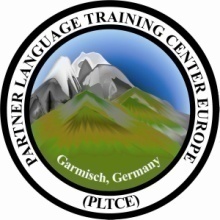 What’s an appropriate skill set for a consecutive interpreter?
Command of mother tongue & at least one other language
Knowledge of & curiosity about the world around them
Critical thinking skills & the ability to “think on your feet”
Good communicative/public speaking skills
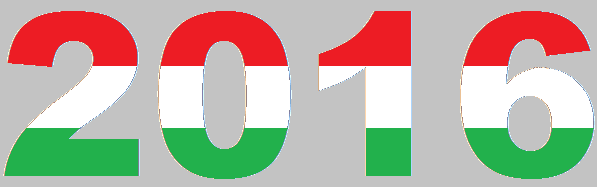 3
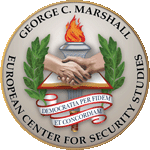 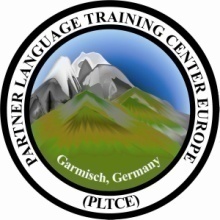 What are the challenges for inexperienced/untrained interpreters
Students of language are accustomed to success in gaining knowledge but not necessarily in acquiring skills
They often try to focus on every word and detail instead of the macro context and logic of messages
Memory often fails them following an extended utterance & they can’t capture information in notes fast or completely enough
Unrefined performance variables, such as presentation skills, voice quality, and socio-linguistic appropriateness, impede effectiveness
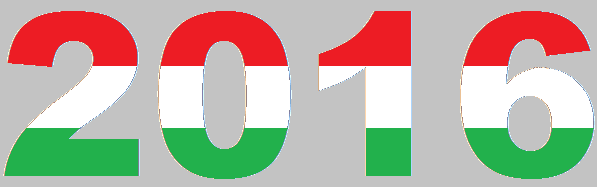 4
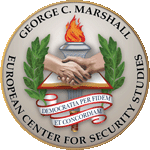 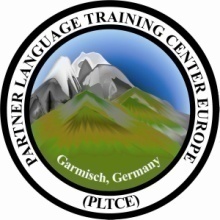 Why do novice interpreters fail qualifying tests?
In 2011 EU Parliament/Council/Court interpretation testing, only 101 of 426 candidates passed the qualifying test
Reasons cited for failure included:
Poor techniques
Stress/no stress management skills
Lack of general knowledge
Inadequate language/communication/public speaking skills
Missed and/or inaccurate information
Lapses in cohesion & coherence of produced language
Excessive delays in production/timing issues
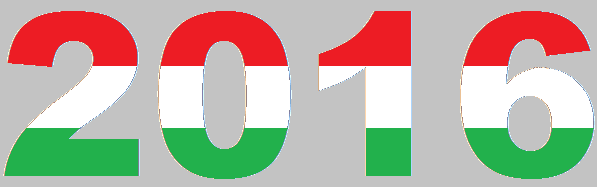 5
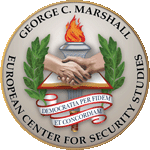 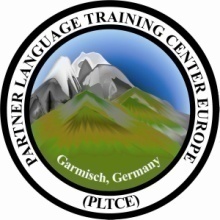 What can novice interpreters do to improve?
How can they improve their performance?

a. hope for the best
b. get more language training
c. learn consecutive interpretation techniques
d. gain experience by actually interpreting
e. all of the above
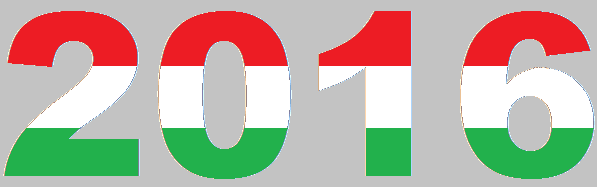 6
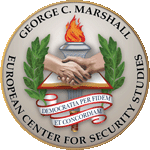 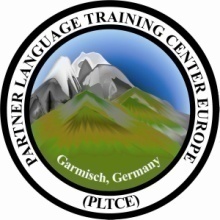 How can PLTCE support these language professionals?
For many years, PLTCE has offered a Consecutive Interpretation Techniques Course (CITC) for speakers of English and Russian
The demand for other language mixes has led PLTCE to undertake the development of an English + Other Language (OL) CITC option
PLTCE invites professional/experienced interpreters to participate in the development of such a course
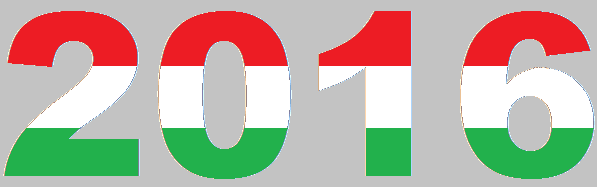 7
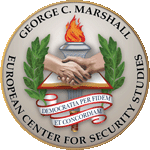 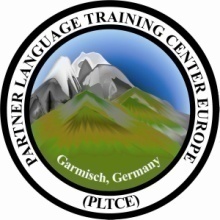 What will the new CITC curriculum cover?
Factually authentic training materials (recorded speeches, presentations, etc.)
Theory- & evidence-based practices & procedures (listening for interpretation, memory building, note taking, analysis, presentation, etc.)
Real-world interpretation tasks (English to OL, OL to English, register adjustment, prep for technical/domain-specific subject, dealing with humor, ethical considerations)
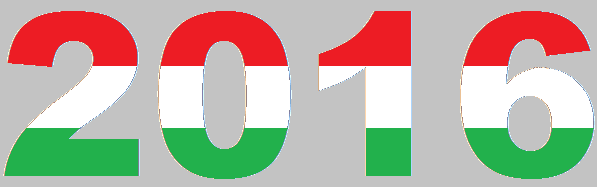 8
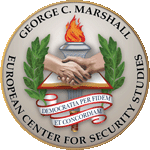 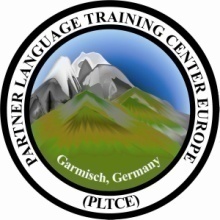 What might English + OL CITC participants expect?
- Introduction to Consecutive Interpretation
- Theoretical considerations
	-- Listening (plan, monitor, evaluate)
	-- Recall (discourse analysis, specific details, logical 			sequences, tense, emotion)
	-- Production (macro-message, structure/flow, micro-		message, rhetorical organization, delivery)
- Language realia, collocations & other peculiarities of English
- Simple 1-minute English-to-English memory-building exercises
- OL-to-English sight translation of short (100-150 word) text
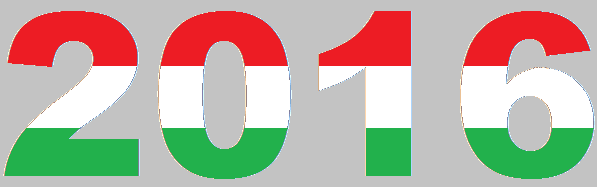 9
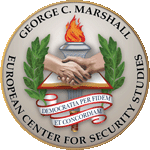 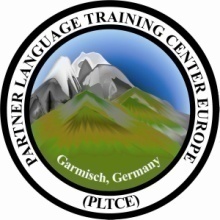 What else might English + OL CITC participants expect?
- Expanded 2-minute English-to-English memory-building exercises
- Development of logical links (for example, if, but, so, etc.)
- Register exercises with formal/informal speeches
- Pre-interpretation event preparation for technical/complex subject
- OL-to-English interpretation of 2-minute speech/excerpt
- Introduction to note taking (strategies differ from those of students, stenographers, others)
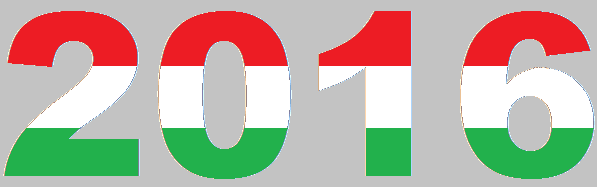 10
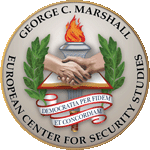 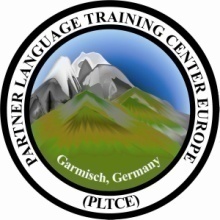 What else might English + OL CITC participants expect?
- Dynamic balance between parallel note taking and memory strategies
	-- Cognitive store (global features, pragmatic/situational info, general thrust of speech, overarching concepts)
	-- Material store (details, important elements of surface)
- Benefits of systematic note taking
	-- Processing functions (improve concentration/focus of attention, prevent tuning out, facilitate analysis of speech, clarify links & structure, make visualization easier)
	-- Recall (provide cues that conjure up whole chunks of speech, improve accuracy/completeness with details, highlight problem areas & inconsistencies)
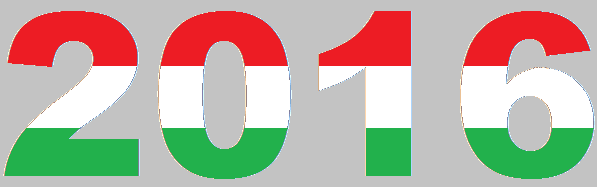 11
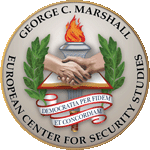 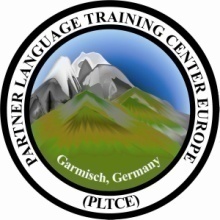 What else might English + OL CITC participants expect?
- Longer 4-minute English-to-English memory-building exercises
- OL-to-English interpretation of 4-minute speech/excerpt
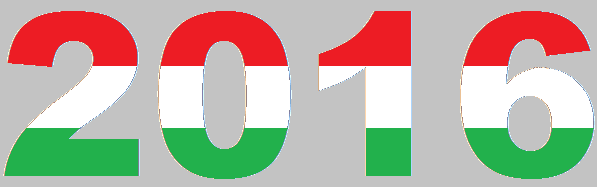 12
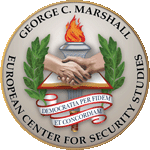 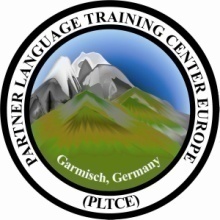 What are some ethical considerations of interpreters?
Professionalism
Competence
 Cultural Bridging
 Confidentiality
 Neutrality
 Accuracy and Completeness
 Role Boundaries
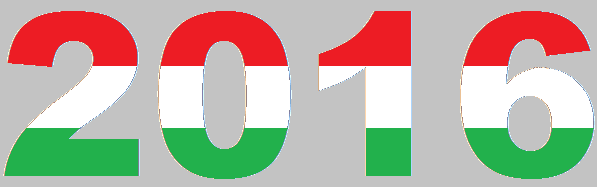 13
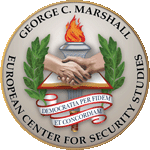 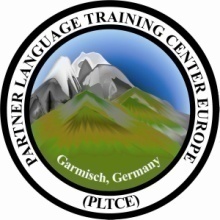 What are some performance assessment factors?
Structure (difficulty, density, coherence)
Content (completeness, accuracy)
Language (grammar, style/register, voice)
Sense (linguistic, semantic, situational, psychological, political)
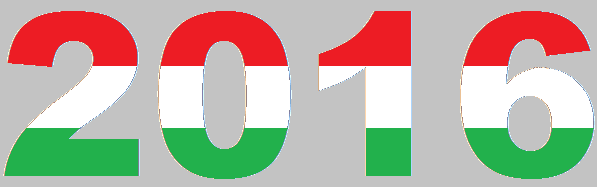 14
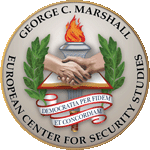 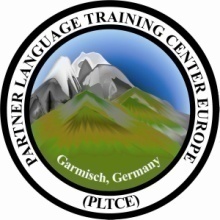 How will instruction be learner-centered?
Objectives set according to individual training, abilities & progress
Participants isolate, practice, and, then, recombine subskills according to ability
More emphasis on self-assessment; some peer-assessment
Facilitator assessment more diagnostic in nature
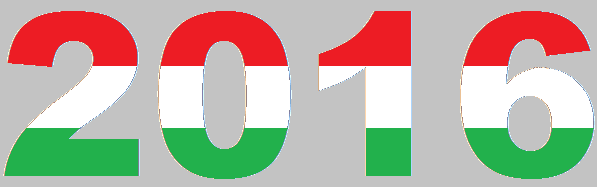 15
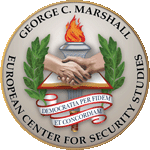 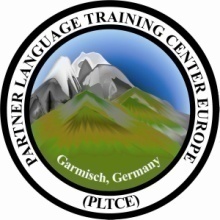 What’s the way ahead?
Survey interest in such a course
Specify interpretation roles/responsibilities placed on language instructors
Consecutive (interpreter sits with delegates)
Whispering (into ear of delegate)
Sight translation (SL written – TL oral)
Retour (SL-TL1-TL2: e.g., Hungarian-Russian-Kazakh)
Other (booth, asymmetric, etc.)
Determine training/experience levels among potential course facilitators
Organize planning session/working group
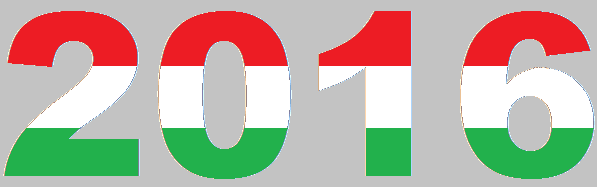 16
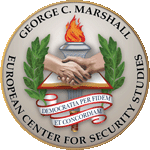 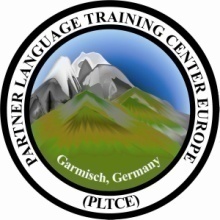 문제
cheist
swali
الأسئلة
sual
հարց
otázka
ìbéèrè
shimon
vấn đề
kysymys
fråga
კითხვა
întrebare
題
вопрос
kwestie
kérdés
questão
spørgsmål
pregunta
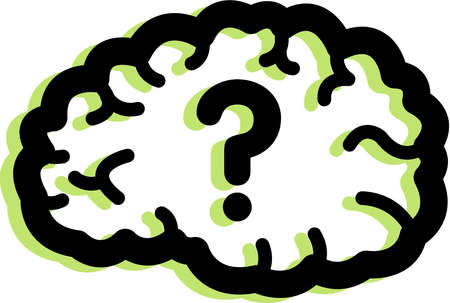 vraag
soru
ספק
يستفهم
質問
سؤال
суроо
küsimus
Frage
pyetje
ερώτηση
jautājums
प्रश्न
คำถามคำตอบ
ceist
vprašanje
pergunta
tapuy
пытанне
kétség
domanda
запитання
асуулт
pitanje
сұрақ
klausimas
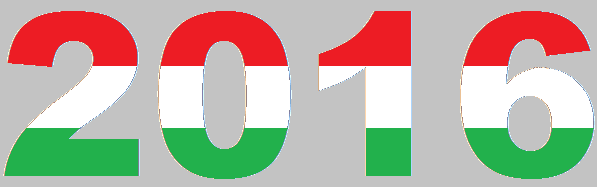 17
[Speaker Notes: Germany, Denmark, Canada, Sweden, Netherlands, Brigham Young, Yale. and PLTCE.]